134061637
Most Difficult MSP Questions

Date:	Wednesday, June 20th, 2018Time: 1:00 – 2:00 pm ET (12:00 – 1:00 pm CT)
Speaker:	Michael R. Callahan, JD
Michael R. CallahanKatten Muchin Rosenman LLP312-902-5634 (phone)michael.callahan@kattenlaw.com
134061637
Speaker Bio
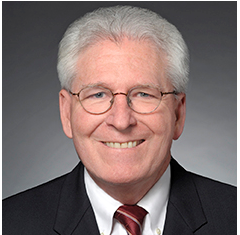 Michael R. Callahan, Partner - michael.callahan@kattenlaw.com
Michael R. Callahan assists hospital, health system and medical staff clients on a variety of health care legal issues related to accountable care organizations (ACOs), patient safety organizations (PSOs), health care antitrust issues, Health Insurance Portability and Accountability Act (HIPAA) and regulatory compliance, accreditation matters, general corporate transactions, medical staff credentialing and hospital/medical staff relations.
Michael's peers regard him as "one of the top guys […] for credentialing—he's got a wealth of experience" (Chambers USA). Additionally, his clients describe him as "always responsive and timely with assistance," and say he is "informed, professional and extremely helpful" and "would recommend him without reservation" (Chambers USA). Michael's clients also commend his versatility, and say "He is willing to put on the hat of an executive or entrepreneur while still giving legal advice," according to Chambers USA.
He is a frequent speaker on topics including ACOs, health care reform, PSOs, health care liability and peer review matters. He has presented around the country before organizations such as the American Health Lawyers Association, the American Medical Association, the American Hospital Association, the American Bar Association, the American College of Healthcare Executives, the National Association Medical Staff Services, the National Association for Healthcare Quality and the American Society for Healthcare Risk Management.
Michael recently served as chair of the Medical Staff Credentialing and Peer Review Practice Group of the American Health Lawyers Association. He also was appointed as the public member representative on the board of directors of the National Association Medical Staff Services.
He was an adjunct professor in DePaul University's Master of Laws in Health Law Program, where he taught a course on managed care. After law school, he served as a law clerk to Justice Daniel P. Ward of the Illinois Supreme Court.
Most Difficult MSP Questions
Question No. 1
How do others handle verifications of international licensures? Do you verify these with the primary source? Do you just not worry about them? I see our policy states all licenses must be verified prior to granting privileges and appointments and TJC notes licenses are verified as well, but no mention or differentiation of type of license.
Response:
The Joint Commission requires healthcare organizations to use “primary sources” to verify certain credentials, including medical school diplomas, specialty training or residency requirements, licenses to practice, registration with a medical or dental council or any other credential required by law, regulation or hospital policy.
Most Difficult MSP Questions
Primary source verification means that the individual’s reported credentials and qualifications are verified through the original organization or governmental entity that issued the document or credential, or through a designated equivalent source, i.e., an approved agent through the source that has been determined to maintain specific items of credential information that are identical to the information at the primary source.
For international verifications, there are secured online data bases available to determine the validity of the credentials, this may also be an acceptable source.  Some countries and governmental agencies may have a database that facilitates the retrieval of this information online.
Most Difficult MSP Questions
Where primary source verification through a primary source is not possible verification of licensure would suffice since the licensing board would have had to verify the education before granting the license.
Verification of credentials received from institutions outside the country can be challenging.  There should evidence of a creditable effort to verify the credentials which mean multiple attempts, at least two within 60 days, by documented efforts as well as the result of each effort but education/licensure still must be verified if it is through the licensing board or a designated equivalent source.  
See PRIMARY SOURCE VERIFICATION OF HEALTHCARE PROFESSIONALS:  A RISK REDUCTION STRATEGY FOR PATIENTS AND HEALTHCARE ORGANIZATIONS (THE JOINT COMMISSION INTERNATIONAL 2016).
Most Difficult MSP Questions
Question No. 2
A healthcare network has an agreement with a Teleradiology group. Each hospital in the network has a separate CNN but the agreement does not specifically name each hospital. Is this acceptable? 
The Teleradiology group is TJC accredited and I would like to know what is needed to implement proxy credentialing. Currently the Teleradiology group credentials/privileges based on TJC standard and each hospital in our network is repeating the same process to credential. What do we need to allow each of the hospital's MEC and Board rely on the credentialing/privileging decisions of the Teleradiology group?
Most Difficult MSP Questions
Response:
The agreement with the Teleradiology group should list each of the hospitals which are accepting proxy credentialing from the group.
The originating site, the location of the patient who is receiving services, must utilize the same credentialing and privileging processing for telemedicine physicians as are used for physicians at the originating site.  
The options for meeting the standard include:
Originating site uses the same privilege and credentialing standards under MS.06.01.03 – MS 06.01.13; or
Most Difficult MSP Questions
Originating site privileges practitioners using credentialing information from the distant site if Joint Commission accredited and the distant site practitioner has a license issued by the state in which the patient is located; or 
The originating site may choose the credentialing and privilege decision of the distant site if the distant is Joint Commission accredited; or  
The practitioner is privileged at the distant site of the services to be provided at the originating site if all of the following are met;
The distant site is a Joint Commission accredited entity;
Most Difficult MSP Questions
The practitioner is privileged at the distant site for services to be provided at the originating site;
The distant site provides the originating site with the current list  of license independent practitioner’s privileges;
The originating site provides to the distant site information relating to the practitioner’s quality of care, treatment, and services including adverse outcomes, several events and patients’ complaint.  
The distant site also must provide this information to the originating site.
As long as the standards are met, the hospital, the MEC and Board Directors may reasonably rely on the credentialing privileging decisions of the Teleradiology group.
Most Difficult MSP Questions
Question No. 3
We have an agreement for medical staff services with a hospital in our network that employees the medical staff. There was a term created called an "Expanded Affiliate" and this term described a clinician that was employed by the larger hospital for greater than 180 days and wanted to apply for membership and privileges at one of the other hospitals in the network. The hospital receives a mini-version of the full credentials file that includes a CV (usually from the time they applied to large hospital and not current), a recommendation from the chief of services, a picture of the applicant and the department they work in, and their current credentials. We do not receive PSV of Education, Recent References, NYS required insurance verification, and other items. Is this ever an acceptable practice/process?
Most Difficult MSP Questions
Response:
While I can appreciate the network's interest in trying to efficiently “onboard” a physician employed by one hospital in its network to obtain membership and clinical privileges at another network facility, I believe the practice described in this question raises both accreditation and potential liability issues.
I am assuming that the system does not have a single unified medical staff.
Under Joint Commission’s standards, every hospital with a CCN must collect data for FPPE relating a practitioner’s performance within its own hospital although it can be supplemented with information for another system hospital. It would not be acceptable to simply add this physician as a new member of the medical staff without applying this FPPE requirement.
Most Difficult MSP Questions
In many systems, the credentialing and privileging criteria are not necessarily the same.  Although, the question seems to imply that the larger hospital may have more detailed criteria such that the physician would meet the standards for both, this is not always the case.  
It is not clear whether the system utilizes a CVO or other centralized credentialing process.  If it does, then its collection of primary source verification from approved sources or from its own sources could be sufficient but should be verified if only sending a “mini-version of the full credential file”.  Why the full file is not being sent is somewhat confusing.
Most Difficult MSP Questions
If there is no CVO or similar centralized credentialing process through a system-wide credentials committee, it is my opinion that the process being utilized is likely not compliance with the accreditation standards. 
It is unclear whether the hospital would be receiving other information that typically would be requested concerning issues about current competency, behavior issues, etc.  Moreover, it is also unclear as to the time gap between when the physician's membership and clinical privileges at the larger hospital were granted and when he becomes an “Expanded Affiliate" at the other hospital.
Most Difficult MSP Questions
Question No. 4
What is needed for a network to share quality data among hospitals? Departmental committee meetings and peer review is done at the larger hospital. They review cases from across the network, however, the site specific information is not shared with the site. I think this is due to a fear of discoverability of the information once shared. How can this information be shared and remain confidential and protected?
Most Difficult MSP Questions
Response:
The answer depends on what actual information the network is seeking to share with all of its system facilities and hospitals.  The answer also depends on whether the hospital is seeking privilege protections under state and/or federal law.  The scope of privilege protections and how the information can or cannot be shared is very different from state to state.
The privileged protections, however, under the Patient’s Safety and Quality Improvement Act of 2005 are typically broader and would allow for the sharing of quality data, peer review and related information among “affiliated providers” within a hospital network without the fear of waving the privilege protections.
Most Difficult MSP Questions
However, if the “quality data” is the de-identified so is not to indicate either the hospital or the physician and is simply “data” as opposed to a peer review analysis, RCA or other similar information, the concern about the discoverability is lessened because the information will not be that specific or likely to provide a plaintiff or other person much information relating to a specific adverse event.
Most Difficult MSP Questions
Question No. 5
How do we make peer review about improving patient care rather than feeling punitive and putting providers in a defensive position?
Response:
Many hospitals and medical staffs have moved towards what is called a “just culture” approach to peer review which avoids the blame game and the singling out of individuals for disciplinary measures and instead looks for ways to work with physicians and other practitioners when quality and/or behavior issues arise.
Most Difficult MSP Questions
In order to help achieve this outcome, an emphasis should be placed on utilizing non-disciplinary remedial measures which were applied at the very outset of when an issue is identified with the goal of helping the physician to “get back on track."
These efforts include but are not limited to collegial intervention, monitoring, additional education, and other remedial measures which do not trigger hearing requirements or reports to the Data Bank.
Most Difficult MSP Questions
But actions speak louder than words or policies and therefore efforts to educate and promote a just culture approach to these issues as well as developing and using Code of Conduct/Disruptive Behavior policies and physician’s wellness procedures also are options to consider using in lieu of the standard corrective action process.  
I  have found that when physicians can openly acknowledge that mistakes were made or that they could do better without fear of reprisal, they are much more willing to work with  hospitals and medical staffs so as to avoid these problems in the future.
Most Difficult MSP Questions
Question No. 6
It is sometimes difficult to determine who within our organization is able to see credentialing information without compromising peer review protections. HR does request references during their screening of new hires but the peer references sent from credentialing are much more in depth. If we receive a reference that speaks to competence, are we able to share with HR without causing compromise? It seems logical that we would want hiring managers and HR to be aware of concerns that we may uncover.
Most Difficult MSP Questions
Response:
As a general rule, privileged peer review, quality information including personal health information (PHI) under HIPAA should only be shared with individuals who need the information to carry out their job or related responsibilities.  There should be hospital policies which already govern how the information is used and shared throughout the hospital or a healthcare system.
Most Difficult MSP Questions
There is absolutely no problem sharing this information with HR.  In fact, if you did not share areas of concern, poor reviews or other information which could would have affected the hiring decision, you could be subject to a negligent credentialing and/or negligent hiring claim because the hospital would be held directly responsible for any negligence committed by its employees.
For the same reason you would not want to withhold this type of information from a department chair, the MEC, or the Board of Directors, you would not want to withhold the information from HR.
Most Difficult MSP Questions
That being said, once you get past the initial employment stage, you need to be mindful of the fact that most if not all information shared with HR would likely go into the employee's employment file.  Employees are entitled access to their files if it is a HR versus a medical staff quality file, for example.
Therefore, in-house counsel and others need to be careful about information which is being shared with HR.  In addition, if the hospital is participating with a patient’s safety organization (“PSO”), information that is privileged patient safety work product cannot be used by HR for disciplinary purposes, i.e., termination or suspensions.
Most Difficult MSP Questions
Question No. 7
Joint Commission FAQ says for OPPE / FPPE review, and low volume providers you must review data, (even if no data available), then at reappointment, you follow your reappointment guidelines of obtaining references, documentation of privileges requested, etc. 
Do you need to obtain outside quality information and/or references, every 6 months at the OPPE / FPPE review cycle?
Most Difficult MSP Questions
Response:
My question is whether the individual low volume provider is being placed in the correct category.  In other words, should they be in a category where they have medical staff membership only, but no clinical privileges? 
When clinical privileges are provided, and FPPE for new providers is required.  If you cannot collect sufficient information within six months to adequately access current competency then consider expanding the FPPE for an additional six months.
Most Difficult MSP Questions
In addition, you are able to obtain, and should attempt to obtain, additional information relevant to the FPPE criteria which you have created from other sources.  Those efforts and whether you are or not successful should be documented.  Moreover, you should place the burden n the physician to provide you this information.
The problem with low provider data is that the information is sometimes very scarce particularly if the practitioner is not really active anymore.  This may obligate you to obtain information from their practice or practice group or even managed care providers and payers which are tracking compliance with quality metrics and standards.
Most Difficult MSP Questions
If at the end of day, despite your efforts, you are not really able to obtain adequate documentation as to current competency you run the risk of maintaining practitioners who are not currently competent. Therefore privileges and memberships arguably could lapse or they could be transferred to a different staff category that does not require clinical privileges. Another alternative would be to reduce the scope of those privileges and/or engage in concurrent reviews of their in-patient and other services rendered in order to attempt to determine whether there are any problems or competency issues.
Most Difficult MSP Questions
Question No. 8
How to verify current competence for physicians and mid-levels. TJC requires proof of current competence - what are the best ways to do this?
Response:
At this point in time, the application, forms and questionnaires utilized by those hospitals are very comprehensive.  If the physician provides complete responses and the hospital follows up with any and all additional questions which may arise from either a completed questionnaire or the application then it should possess sufficient information that determine whether a physician is currently competent.
Most Difficult MSP Questions
Other sources of incrimination which are being requested by hospitals include surgical or procedural logs and outcomes, quality/performance improvement reports generated by other hospitals and/or payors, direct communications with department in chairs and section chiefs where the physician has staff membership and clinical privileges, and reaching out to other sources such as surgery centers, clinic and nursing homes.
There is only so much information you can obtain but keep in mind the physician has the burden of producing any and all information you need and if not provided, the application should be considered withdrawn and  not further processed.
Most Difficult MSP Questions
Keep in mind too, the physician would be under a FPPE plan which is another effective way of determining current competency within your hospital.
Furthermore, most hospital and medical staff use a “core privileging” approach which assumes competency to perform a set number of procedures based on the fact that they have graduated from an accredited medical school and residency training program, is duly licensed to practice medicine and more often than not has been practicing for some period of time so to gain additional experience.
Most Difficult MSP Questions
Question No. 9
The process for opening a new hospital was very challenging. If you have no medical staff, what is the correct process to get bylaws approved? Is Board approval enough? We can't credential providers without bylaws or policies and procedures. Do they need to go back through for medical staff approval once we have credentialed some voting members of medical staff?
Response:
This is an interesting question.  The first thing I would do is to contact the appropriate accrediting body in order to get their response on how you would proceed.
Most Difficult MSP Questions
If the new hospital part of an existing hospital system for which there would be one or more other similarly situated hospitals whose bylaws have been approved by the medical staff and by a board of directors, you arguably could use those bylaws and policies on a type of interim basis. You could then process new physicians, some of whom might already be physicians on the medical staff on other system hospitals, so that you have a core group of physicians approved by the Board.  This core group could then be the members who can work through the adoption of the interim bylaws you are using or a new set of bylaws so that you have the appropriate process and procedures in place consistent with the accreditation and other legal guidelines.
Most Difficult MSP Questions
Question No. 10
Do we as a hospital still need to have a provisional review period (having turned in 10 forms showing proctoring or chart reviews) for new providers added to staff.
Response:
The provisional review has essentially been replaced by the FPPE process assuming that you are following this accreditation standard under The Joint Commission.  Under this process you need to have specific criteria which you are tracking department by department and therefore your current process may not be in compliance.
Most Difficult MSP Questions
Performance against the criteria needs to be tracked and reviewed by appropriate department care and other to determine whether the initial review period should be extended or not.
If you abide by this FPPE standard, you can eliminate the "provisional review" approach.
Most Difficult MSP Questions
Question No. 11
And when you take somebody off provisional period or if you grant a new privilege, why do you have to also run a NPDB/ State license check, etc., if provider is already on staff?
Response:  
Physicians initially appointed to the medical staff typically serve for a one year and, more often than not, a two-year initial period.  Therefore when moving past the FPPE designated time of review, their status as a member of the medical staff really does not change. Nor do the clinical privileges which were given to them at the time they became a member.  Consequently, there is no requirement to run a NPDB/state license check for this individual.
Most Difficult MSP Questions
On the other hand, if after this provisional/FPPE period of time the physician is given new privileges which were not provided to him or her once they became a member, then you are obligated to query the Data Bank.  This obligation occurs for any physician who is seeking new privileges and not just for initial medical staff members.
Most Difficult MSP Questions
Question No. 12
Regarding telemedicine and DEA--does a separate DEA need to be obtained in the originating state as well as in the destination state?
Response: 
Yes, there are also other requirements that must be met before a telemedicine physician is able to prescribe control substances such as whether a face to face consultation is required or can this obligation be covered by another physician, etc.  These requirements will vary from state to state.
Most Difficult MSP Questions
Question No. 13
Accreditation Question: TJC has several requirements for annual education materials to be sent to LIPs. Is attestation of receipt by LIPs required?
Response:
In response to the question of how documentation of attendance or participation is required programs can be achieved, The Joint Commission responded as follows:  
Documentation of attendance can be done in several different ways including not limited to:
Most Difficult MSP Questions
Obtaining copies of program certificates. 
Obtaining copies of the information submitted with a license renewal application and CME’s required by the state;
Obtaining a statement from the license independent practitioner which attests to his/her attendance at CME programs that relate to their area of practice, with the stipulation that proof of attendance and program content will be submitted upon request of the hospital.
Most Difficult MSP Questions
Question No. 14
I am at a small community hospital. When developing privileging criteria the profession organization (such as ACC or GI) often recommends a high number of procedures to maintain competency. However, our physicians may not be able to meet those numeric requirements. What is the best way to handle this? Are we providing a lesser standard of care if our physicians can only perform 40 procedures when 75 are recommended in the professional criteria?
Response:
There are a number of professional associations which have established standards to identify how many procedures you need to be done in order to
Most Difficult MSP Questions
demonstrate current competency.  I will say that many of these are designed to limit the kinds of physicians who can actually perform these procedures who may be outside the given specialty.
Without further investigation it is difficult to respond as to whether the numbers that are supposedly “required” are indeed legitimate and if there are conflicting standards or arguments about sufficient numbers to demonstrate competency.
Most Difficult MSP Questions
Where indeed there is a general standard that has been accepted across the physician community and relevant professional associations, the failure to meet those “minimum” requirements does raise the prospect of greater legal liability should an adverse event occur.  The question then becomes whether the hospital understands this risk and decides to allow the procedures to be performed. For example, is it a needed service in the community which cannot otherwise be provided such as at a critical access or smaller hospital.  Sending the patient away to another facility is not always the best answer.
Most Difficult MSP Questions
The other option is that physicians who do not meet the “standard” cannot be provided the privilege and arrangements for referring the patient elsewhere can or should be made.  Again, this is a professional, legal and business judgment for the hospital to make.
Most Difficult MSP Questions
Question No. 15
Most of our physicians are employed. Hospital leadership actively bypasses our Medical Staff leadership when addressing competence/behavior/ professionalism issues with privileged providers, believing an action is not reportable if it isn't taken by the Medical Staff. What are your ideas on taking back our ownership in this arena? If HR conducts an investigation and the department Chairman (Medicine/Pediatrics) fires a physician for behavior or incompetence that jeopardized patient safety, is it reportable? How do we handle an adverse employment decision that impacts privileges so we remain in compliance with regulatory expectations/regulations? What is the MSO obligation to disclose this when verifying a fired provider’s past affiliation?
Most Difficult MSP Questions
Response:
This is somewhat complicated question and not without some controversy.
In most physician employment agreements, the hospital has the right to terminate with or without cause.  In addition, most agreements have what we call a “clean sweep” provision whereby the physician waives any hearing rights that he or she would be entitled to if they were an independent physician.
The Data Bank is on record that saying that if no professional review action has been taken, i.e., no hearing, then the decision to terminate a physician is not reportable.
Most Difficult MSP Questions
Although the hospital, under these circumstances, cannot take advantage of the HCQIA immunity provisions, the physician has the benefit of not being reported to the Data Bank.  In that sense, there is something of a balance that provides a benefit to both parties.  Again, if there is no hearing provided, then the participation of HR and any type of review that leads to the firing by a department chair is not reportable.  
That being said, the hospital and medical staff will likely get an inquiry from a third party when he or she applies for a membership on another medical staff.  Although hospitals have no legal requirement to respond to these inquiries, if they do, it must be factual and not misleading.  These responses are sometimes negotiated in advance between the parties.  Needless to say, providing no response will raise red flags which will cause complications when the physician seeks membership elsewhere.
Most Difficult MSP Questions
Question No. 16
Issuing Emergency Privileges (basically license verified and form letter received from hospital) to all practitioners in a contracted group such as radiology, anesthesiology, hospitalists, etc., (more than 15 practitioners) when a new contracted group starts at the hospital to ensure there is no delay in patient care. 
Response:
It is hard to believe that the hospital would not have arranged sufficiently in advance the ability to appropriately credential and privilege physicians for any hospital-based exclusive group before services are provided by the group.
Most Difficult MSP Questions
The use of the emergency privilege standards under the bylaws is a risky method depending on the group. If the group practices at another system hospital the risk can be reduced.
Needless to say, the medical staff and hospital need to go through the normal credentialing and privilege and procedures as per the medical staff bylaws and policies and accreditation standards as soon as possible rather than rely on the emergency privileges.
Most Difficult MSP Questions
Question No. 17
Privileging APRNs for areas such as Emergency Room, Orthopedics, and Inpatient services when their education and training does not cover those areas. How to develop a policy and document training when you can't find a peer who has done this yet.
Response:
APRNs and any other practitioner cannot be given clinical privileges in areas in which they have not been trained or educated.
When privileging/credentialing a practitioner in a particular specialty for the first time, hospital and medical staff should reach out to the same specialty albeit at a different hospital or different location who can assist in the process of determining current competency and scope of privileges.
Most Difficult MSP Questions
It is always advisable on a going forward basis to have like specialists/practitioners involved in the credentialing/privileging process with the department chair and/or the credentials committee because they are generally better trained to evaluate these candidates.